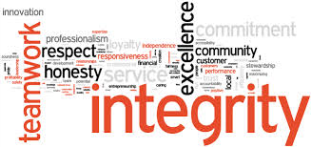 Infinite Power of Values
presented by LAMERE
3/25/2014 7:27 AM
“Outer” vs. “Inner” Opportunities
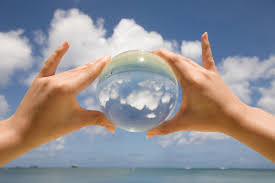 In another presentation we examined the vast opportunities available for your company in your field and in society in general.
And yet the opportunities created by these external treasures pale in significance compared with the vast riches that reside inside the company.
The key to those riches is values.
Values possess a phenomenal power to energize a company for rapid, unprecedented growth in revenues and profits.
Values as Qualitative Goals
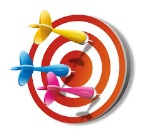 Let’s talk about direction in a company.
Companies direct their energies by focusing on the achievement of corporate goals. 
The goal may be to achieve a quantitative target; such as units produced and sold, or dollars of revenue and profit
E.g. increasing sales and profits by 20% in the XYZ profit center
On the other hand the goal may also be to improve the quality of the work. E.g. - 
To do it better
faster
more efficiently
more safely
more systematically
with improved communication or coordination
in a manner more pleasing to customers
In a way more satisfying to employees 
These qualitative goals are what we mean by corporate values.
Case Study: Bang and Olufsen
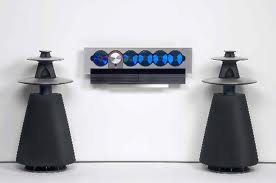 Bang and Olufsen makes high-end entertainment systems, and are renowned worldwide for being state of the art.
But at one point it had no growth in sales for three years in a row.
When it was seeking to expand its product line and revenues it found an opportunity not externally, but internally.
It applied the business value of great customer service.
How did they do it?
They got virtually everyone in the company involved.
They brought in a consultant to work with groups of employees to define what customer service should mean to the company and elicit their ideas on how to improve it. 
The idea seemed to appeal to everyone and it caught on.
These efforts generated tremendous energy and excitement.
Employees became more active and enthusiastic. 
Customers began to look on the company differently, as a friend and a partner. 
By the end of the year, Bang and Olufsen was rated the best customer service company by specialty home entertainment retailers in the world. 
And after three years of no growth, the company's sales grew by 35%. 
That is the power of applying business values.
Infinite Power of Values
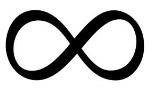 Why then do values have this special power?
It is because they motivate people. It inspires them to work harder, better, and more enthusiastically.
That in turn releases a tremendous amount of energy in the company for accomplishment. 
Productivity soars, and so do profits.
That’s what happened at Bang and Olufsen, and countless other companies who have enthusiastically applied business values to their work
Values not only motivate people in their jobs, but inspire them to work together collectively to improve overall corporate performance.
Again that’s what happened at BandO and so many other firms.
But what about material results?
Values promote vast productivity gains, and thus non-stop expansion
But how much expansion can values generate?
Values have no limit of scope, for they can never be fully and finally achieved. 
They are like ever-receding or never-ending goals. Their potential thus is endless and infinite.
Precise Measurements of Performance
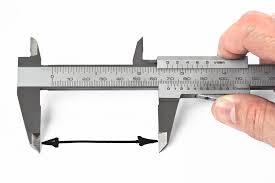 And yet there is a little perception problem when it comes to values.
Some tend to think of values as something subjective, even nebulous compared to our quantitative goals which seem more objective.
E.g. “Concern for the well-being of our people” may seem vague compared to “increase market share by 25% in our new division.”
And yet values are really precise measurement of performance on work that when implemented enable vast productivity, and thus enormous profits.
E.g. American Express is a company dedicated to the value of customer service. The company discovered how effective values can be for measuring and improving performance. 
It has set clear standards for what type of service it wants to deliver: replace lost or stolen charge cards within 24 hours; process new card applications within 15 days; ensure bills are completely error free, etc.
This dedication to specific standards for its value of customer service has propelled American Express to the top of its field for several generations.
In this way corporate values are objectivized into precise measurements of performance, which when implemented have enormous power of productivity, and thus profitability.
Three Types of Values
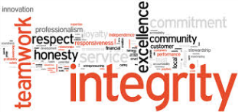 Let’s then turn to the values themselves.
By listing them out, you can see which values you may have already adopted, and which ones you might want to adopt in the future.
In our study of 1000 companies, we have identified nearly 100 business values that various organizations have subscribe to.
Furthermore, we’ve identified three general categories of values. They are:
Physical Values
Organizational Values
Psychological Values
Let’s take a look at the values for each of these.
Physical Values
Physical Values focus on ways to maximize physical things, including improvements of conditions in space and time. Among them are:
Cleanliness and orderliness: of offices, production and warehouse facilities, equipment, customer service areas, raw material and finished product inventory, closets, bathrooms, etc. 
Regularity: of meetings, reports, sales calls, performance reviews. 
Punctuality:  things happen when they are supposed to, without delay. 
Efficient use of money and materials: in purchase of raw materials, parts and supplies, in production, shipping, transport, research, etc. 
Maximum utilization of time: of senior management, middle management, supervisors, other employees, technical staff, customers and vendors. 
Optimum utilization of space: in offices, files, showrooms, warehouses, production facilities, etc.
Optimum utilization of plant and machinery: in production capacity, offices, retail outlets, vehicles, etc. 
Maintenance of equipment: in terms of frequency, quality, cleanliness, care. 
Safety: in offices, warehouses, production and research facilities, vehicles, for employees, vendors and customers. 
(macro) Quality of product: in terms of functionality, value, reliability, repeatability, life-span, packaging, presentation, safety, etc.
(macro) Quality of service: in terms of timeliness, reliability, suitability, value, repeatability, courtesy and friendliness.
Organizational Values
Organizational Values are related to the way work is organized in the company. Among them are:
Discipline: in adherence to company policy, rules, systems, procedures, schedules, standards, ethics, etc. 
Freedom for initiative: to make suggestions, develop plans, take decisions, carry out or modify actions, etc. 
Accountability: of individuals, departments and divisions for performance, results, problems, etc. 
Standardization: in terms of forms, files, procedures, reports, performance evaluation, equipment, training, recruitment, orientation, communications, etc. 
Systematization: in sales, marketing, customer service, accounting, research, production, engineering, estimating, recruitment, training, promotions, communications, coordination, reporting, etc. 
Coordination: horizontally between of departments of plans, activities, and systems.
Integration: for smooth operation vertically between different levels of the organization in terms of plans, decisions, priorities. 
Communication: up and down and sideways within the company, with customers and vendors, in terms of openness, frankness, clarity, frequency, accuracy, timeliness and brevity. 
Cooperation (teamwork): between individuals, departments, divisions, branches, etc.
Psychological Values
Psychological Values are more subtle than physical and organizational values, but contain the most productivity power when implemented. Among them are:
Pleasing the customer: in terms of promptness, courtesy, friendliness, thoughtfulness, anticipation of needs, meeting unreasonable demands, making them happy. 
Respect for the individual: in establishing rules and policies, design of systems, taking decisions, executing instructions, etc. in terms of people's health, safety, self-esteem, feelings, and opinions. 
Developing people (personal growth): through education, training, increasing responsibilities, promotion, flowering of capacities. 
Loyalty: to and from suppliers, customers and employees.
Service to society: community welfare, environmental protection, development of products and services that meet real physical, social or psychological needs. 
Integrity: honesty, keeping promises, standing by your word
Innovation: improvements in marketing, research, production methods, systems, financial management, human resource development. 
Creativity: in terms of new products, new ideas, new systems, new production methods, new applications of technology, new methods of financing, new marketing strategies. 
Harmony: the overall atmosphere of smooth and harmonious interaction between people, departments, divisions, systems, activities, rules and policies within the company; and between these elements and the external environment, customers, vendors, community, laws, etc.
.. and still more Values
Specific Values & Profitability - 1
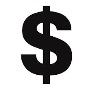 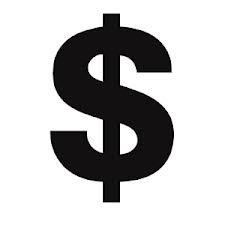 What about values in relation to the bottom line: i.e. profitability?
Is there really a correlation between values & profits?
We discovered that companies who rated their own implementation of key corporate values the highest also reported the highest levels of revenue growth and profitability in their respective industries.
Take “Quality of products and services,” one of the most commonly applied business values.
We have seen companies that offer the highest quality of products and services achieved the best long term financial results in terms of market share, return on investment and asset turnover.
E.g. Bang and Olufsen, Apple, General Electric, and Merck are almost fanatical about quality and service, and have therefore risen to the top of their field, indluding enormous, unprecedented profits
We have also seen that punctuality, speed of result is another crucial value for high performance; one whose importance is greater than ever before.
Federal Express aims to deliver on its incredibly fast turnaround on its deliveries by applying strict standards on values, and are #1 in sales and profits in their field.
Amazon has set standards for its values of customer service, including speed and perfection of details, and as a result no competitor is even close.
Specific Values & Profitability - 2
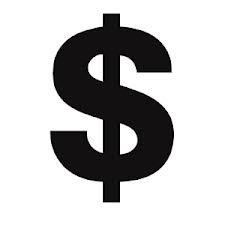 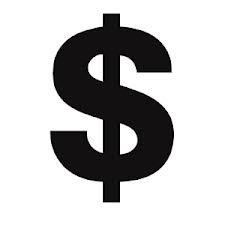 We can see how values of product and customer service energizes, makes productive, and thereby generates huge profit.
But what about some of the other, more subtle values that have been implemented by the MOST profitable of companies?
 Apple: 
Ease of Use
Simplicity
Intune with changing needs of society
Radical Innovation
Perfection of the details
Design: Seamless form and function
As a result, profits are off the scale
Google: 
Open work environment
Let people experiment
Open, free platform (android)
Embracing change
Venturing into unusual areas
Do the right thing in relation to society
Here too profits are off the scale
Specific Values & Profitability - 3
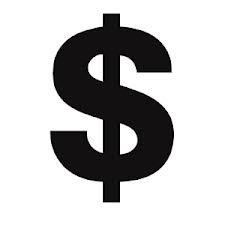 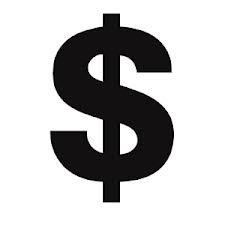 All of these companies have applied common and more subtle values, and as a result rose to the top of their field.
But rising to the top, we mean that they made a lot of money. They are in fact often profitable in the extreme.
We know of their excellent products and services,
… but what we don’t ordinarily recognize is their almost fanatical adherence to their own particular values. 
And it is those values that have energized the company and caused the world to rush to purchase their products and services.
Which has in turn enabled their profits to soar beyond compare.
What about Your Company’s Values?
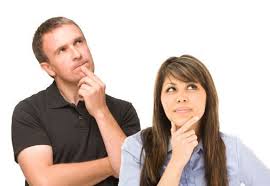 Let’s then shift from what others have done, to how we have done and can do in terms of business values.
Here are a few questions to ask ourselves:
What if any are the values that we already subscribe to in our firm?
1. 
2. 
3. 

What new values do I think it’s worth implementing?
1. 
2. 
3. 

What hurdles do you see in implementing each new value?
--
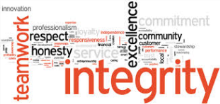 Part II: Implementing Values in Your Firm
Institutionalizing Values - 1
It is fine to adopt values, and advocate them in the company. But for values to have real power they need to be institutionalized.
What does that mean?
In simple terms the values need to move from top leadership’s direction down to the smallest detail of work, and every point in between.
When that is established on a continuous and permanent basis that value is institutionalized.
How does that occur?
Values are institutionalized through five stages or steps:
Commitment
Standards
Structure
Systems
Skills
Let’s examine each.
Institutionalizing Values - 2
STEP 1: Commitment
The first step is to make a firm and genuine decision to implement a value and then remain committed to that decision. 
Think about the values in your company. Is senior management fully committed to those values? Middle management? Other employees? 
Think about values the company would like to implement. Do you believe top management would fully commit to their implementation? 
STEP 2: Standards
Commitment to values is absolutely essential, but by itself it is not enough.
Values also need to be defined in terms of simple, quantifiable standards of performance. 
Virtually any value can be measured against a standard of one type or another.
E.g. For the value of accuracy and transparency Merck insists that their representatives accurately and objectively present both the positive and negative characteristics of each drug they offer
Likewise Merck has clear standards for evaluating the credibility of its sales representatives, which insures accuracy and transparency.
In addition, periodically Merck conducts surveys asking physicians to rate the quality and accuracy of the information which the representatives provide them.
Institutionalizing Values - 3
STEP 3: Structure
Structures define responsibility and authority. Structure can be a department, a committee, or an individual job description.
Structures tell us who is in charge of which department, which activity and which value. 
Linear Technology has special, specific departments just for the values of quality assurance and the value of customer service. 
In addition every individual department is partially responsible for achieving high quality and service.
Thirdly, every product, field service, and production engineers is also responsible in part for applying those values. 
STEP 4: Systems
Though you may have standards for your values, you also have to have in place the necessary systems to monitor the performance on those standards.
E.g. to support the value of customer service in the service department at Listen Up a new computerized tracking system was developed and introduced that instantly generates a status report on any pending job. 
The new system brought down response time to less than one minute, probably a record in the industry.
When Delta established the goal of 100% on time departures -- essentially values of punctuality and timeliness -- a computer terminal system was installed to enable the CEO to monitor corporate performance on those values.
Institutionalizing Values - 4
STEP 5: Skills
You can have all the good intentions in the world, clear standards, responsible people and magnificent systems, but without the right skills it may all be for naught.
There are literally hundreds of skills needed to achieve high performance on any single value, including -
physical skills, technical skills, organizational skills, interpersonal skills, managerial and psychological skills too.
Northwestern Mutual analyzes the training needs of every manager and employee, because the company recognizes the importance of continuously improving the interpersonal skills of its people to support the value of teamwork.
Merck's sales people have the best reputation among physicians for implementing the value of quality of service and the value of accuracy of their presentations, because it has a training program that has become a model and standard for the pharmaceutical industry.
Strategies to Implement Values in Your Firm - 1
Now we are ready to implement values in our company.
But which values should we raise first? 
Is it more effective to concentrate on implementing one value, or work on all of them simultaneously? Or maybe work with a few.
In our experience there are several effective strategies that can be employed to utilize values as a springboard for rapid growth and vast profitability.
Three different approaches are outlined below:

1. Raise performance on every corporate value by 5 to 10% 
Focusing on the development of many values simultaneously ensures the greatest balance and harmony and generates the maximum results. 
However, it is also the most difficult strategy to execute, because it requires concentration on many things at once. 
Incremental progress on many values does not seem as dramatic or significant as sizable progress in one or a few areas, but this strategy generates the maximum results.
Strategies to Implement Values in Your Firm - 2
2. Implement one value to the highest possible level
This approach has the advantage of being very clearly focused on a single goal. Focusing on one value is easier and more dramatic. 
But raising performance on any value throughout the company requires improving performance on many others as well, so the focus is not as narrow as it may seem. 
The power of this strategy comes from applying the one chosen value comprehensively in every major and minor activity and raising it to the highest conceivable level in all these areas.
 If you are working on only one value, it is best to choose one that is centrally related to your business and which is rated weakest of the important values.

3. Implement three values sequentially
This strategy is our favorite. 
It has some of the advantages of both of the others. It is more balanced than focusing on one value and easier to execute than focusing on many. 
We recommend selecting three values which are relatively weak and, therefore, possess the greatest potential for improvement.
We suggest that the initial effort to improve each of the three values be started three months apart, i.e. start on one value now, another three months later and the third six months later. 
But once you have started improving a value, it is important to maintain and continue making improvements during successive periods when you are also working on the other values.
‘Infinite Power of Values’ Summary
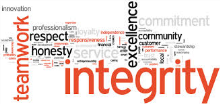 Values are qualitative goals with inherent capacity to greatly enhance the productivity of work.
Values possess a phenomenal power to energize a company for rapid, unprecedented growth in revenues and profits.
Values motivate people, inspiring them to work harder, better, and more enthusiastically. That releases tremendous energy for accomplishment.  Thus productivity soars, and so do profits.
Values have no limit of scope, for they can never be fully and finally achieved. Their potential for productivity and profitability is endless, infinite. 
There are three general categories of values – physical, organizational, and psychological.
Companies who rated their implementation of key corporate values highest reported the highest levels of revenue growth, profitability in their industries.
Values are implemented when they are institutionalized through commitment, standards, structure, systems, and skills. 
Application of values has an overwhelming capacity to generate profits.